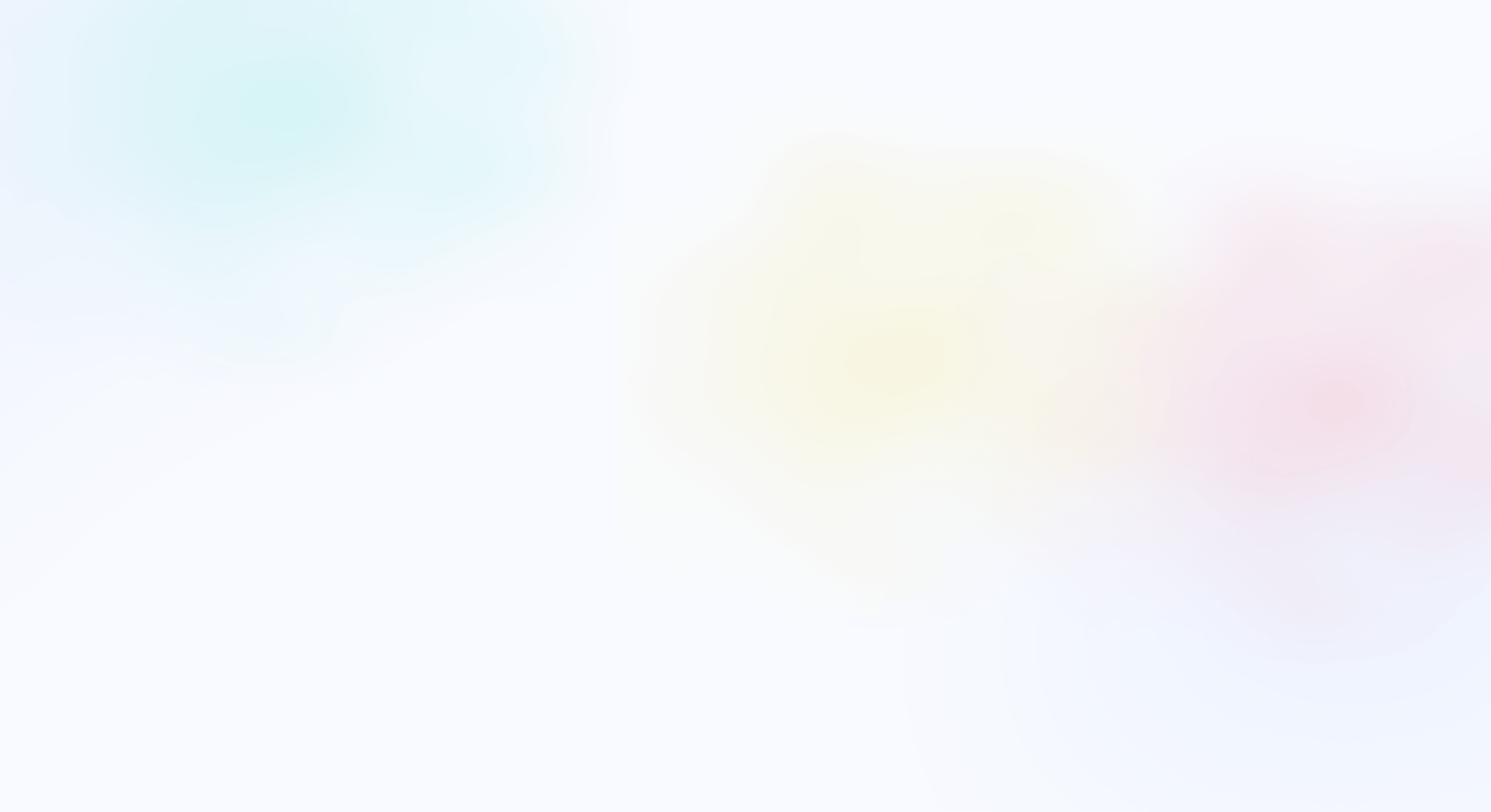 Разбор заданий разных уровней сложностипо естественно-научной грамотностиЧасть 2. Методические аспекты
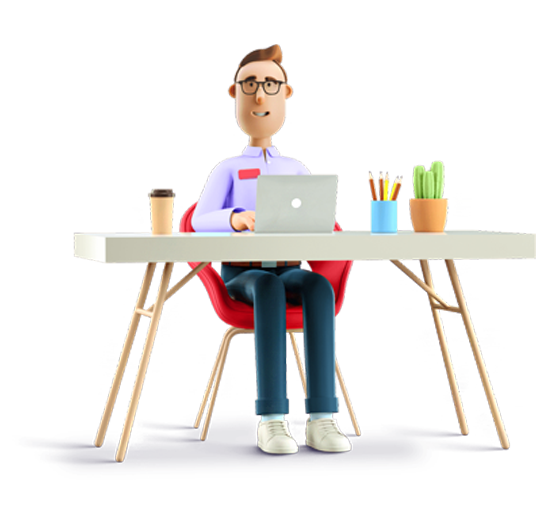 Мерщиев Александр Валерьевич 
кандидат биологических наук,
финалист конкурса «Учитель года Москвы – 2019»,
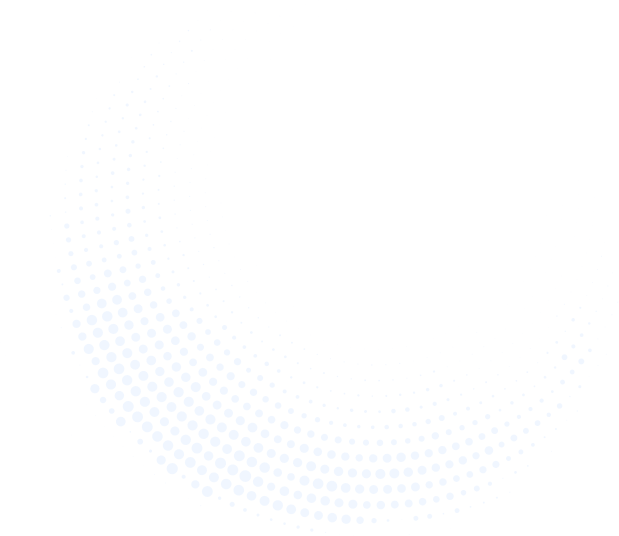 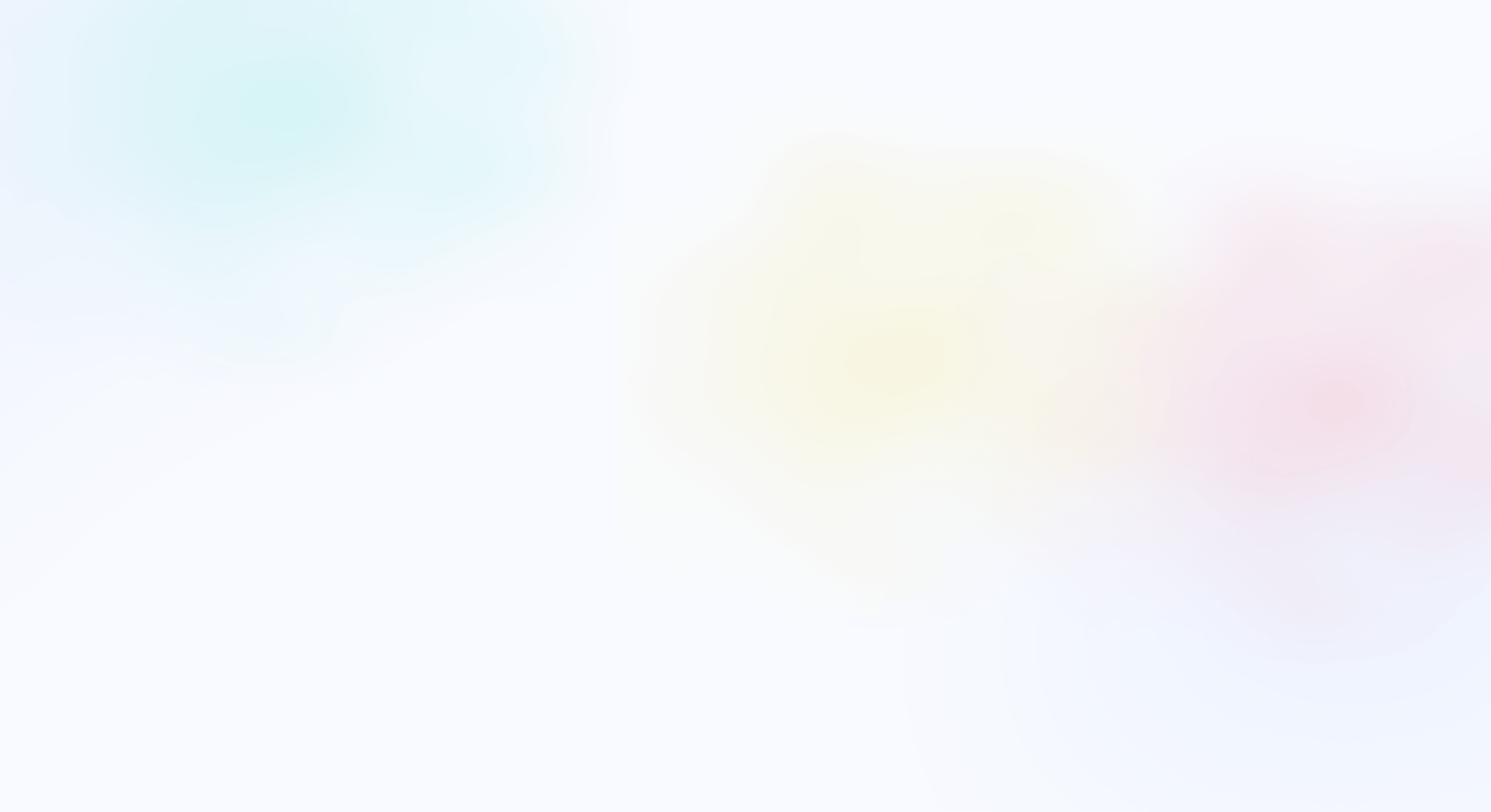 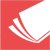 Работаем по обновленным ФГОС
Серия курсов повышения квалификации
Функциональная грамотность в контексте национального проекта «Образование»
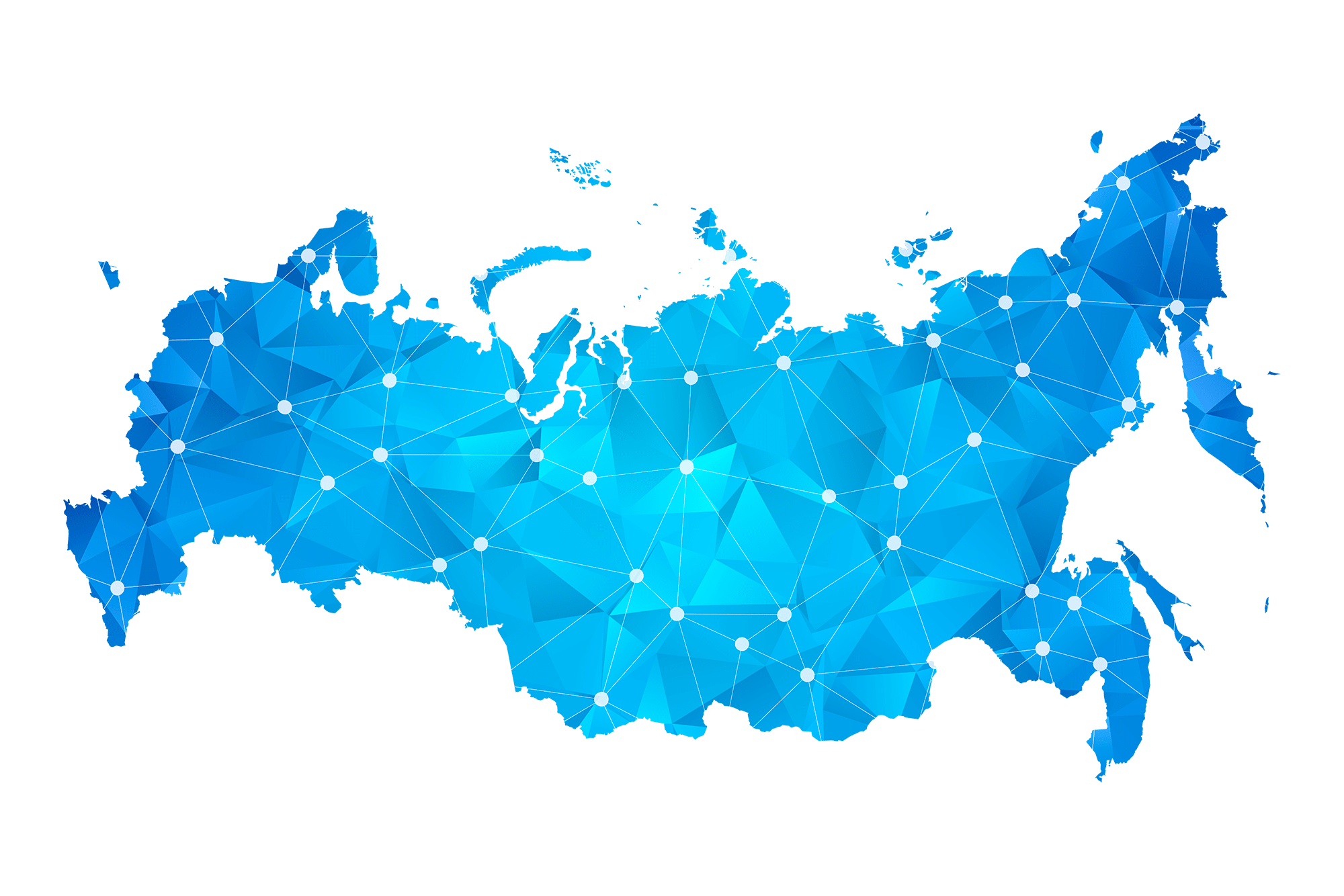 Формируя функциональную грамотность обучающихся, мы решаем задачи стратегического развития Российской Федерации
усиление позиций Российской Федерации в глобальной конкуренции путем развития человеческого потенциала как основного фактора экономического развития

вхождение Российской Федерации в число десяти ведущих стран мира по качеству общего образования

технологическое первенство на мировой арене, усиление роли инноваций в социально-экономическом развитии
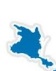 Из указа «О национальных целях развития Российской Федерации на период до 2030 года» от 21.07.2020
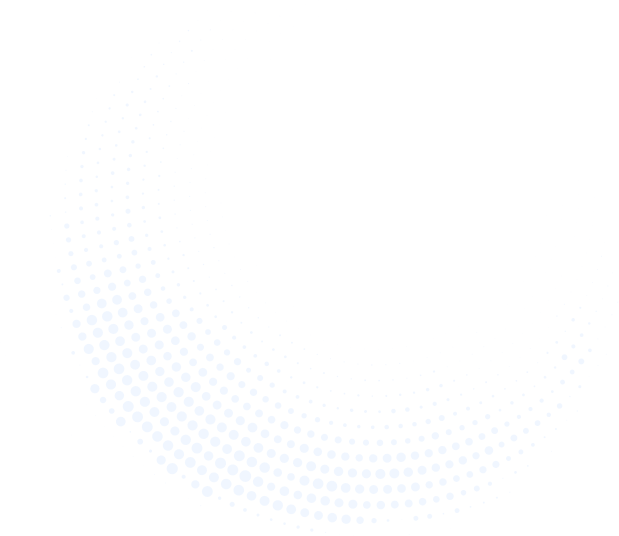 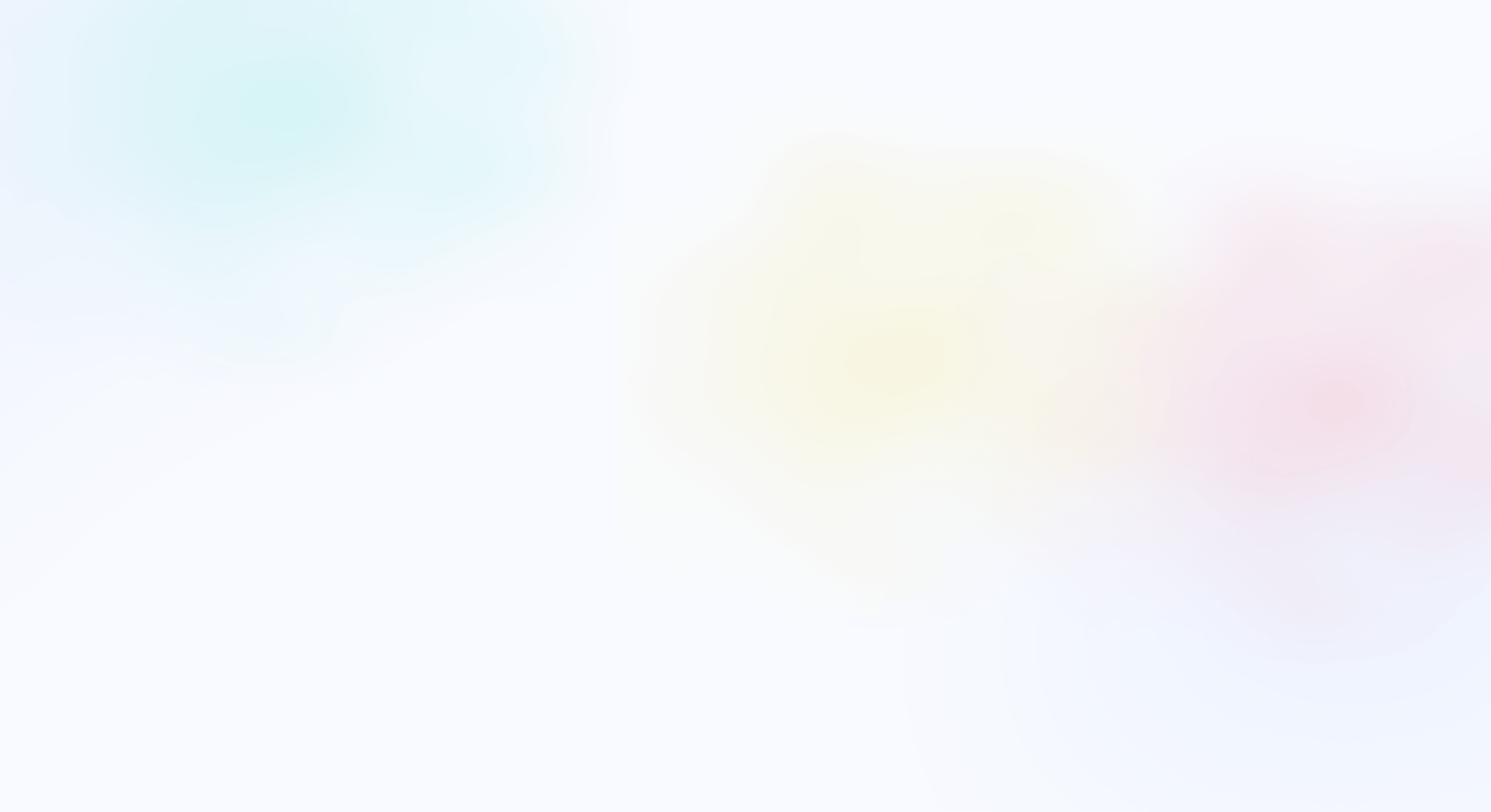 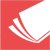 Работаем по обновленным ФГОС
Серия курсов повышения квалификации
Особенности заданий для формирования и оценки функциональной грамотности
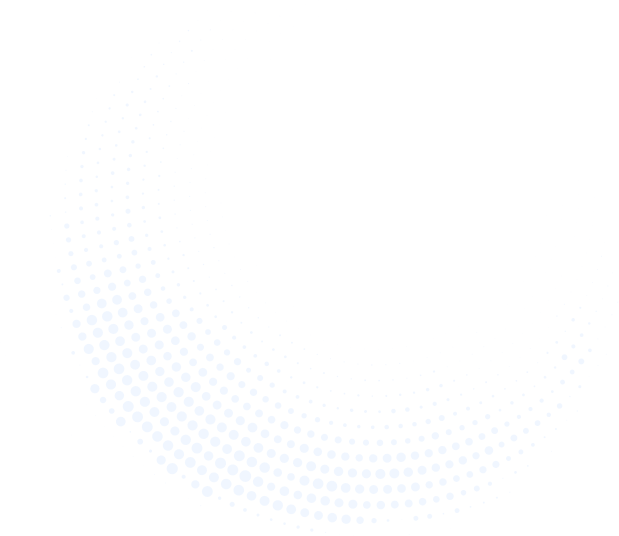 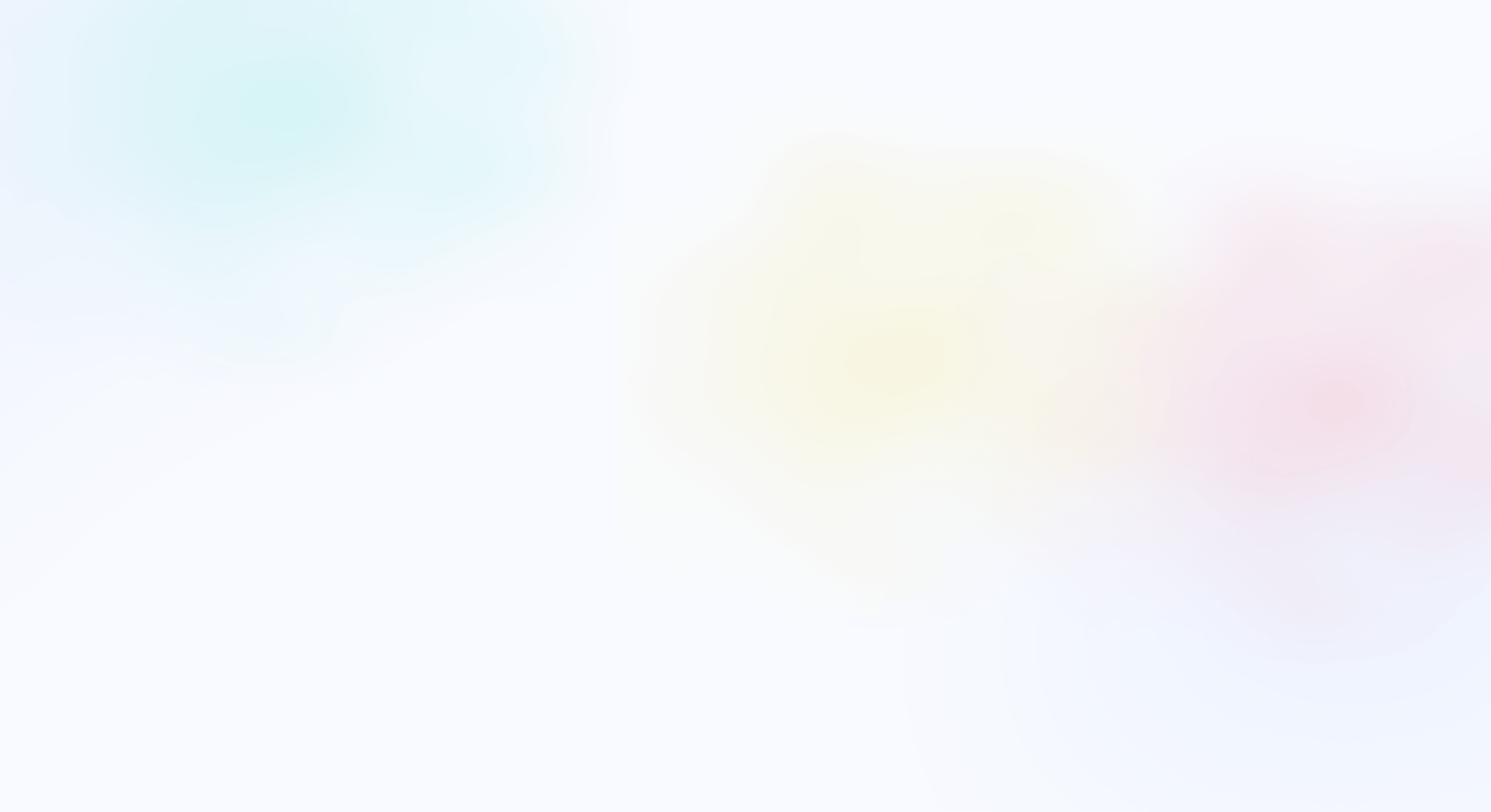 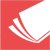 Работаем по обновленным ФГОС
Серия курсов повышения квалификации
Составляющие функциональной грамотности
Читательская грамотность - способность человека понимать и использовать письменные тексты, размышлять о них и заниматься чтением для того, чтобы достигать своих целей, расширять свои знания и возможности, участвовать в социальной жизни.
Математическая грамотность – это способность человека мыслить математически, формулировать, применять и интерпретировать математику для решения задач в разнообразных практических контекстах. Она включает в себя понятия, процедуры и факты, а также инструменты для описания, объяснения и предсказания явлений.
Естественнонаучная грамотность - это способность человека занимать активную гражданскую позицию по общественно значимым вопросам, связанным с естественными науками, и его готовность интересоваться естественнонаучными идеями.
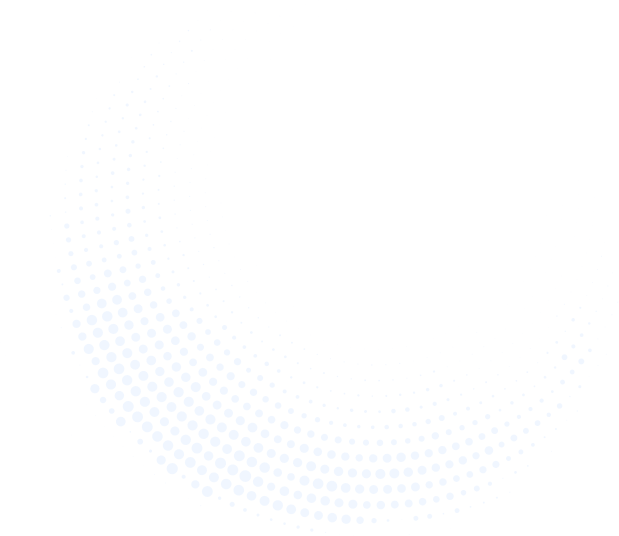 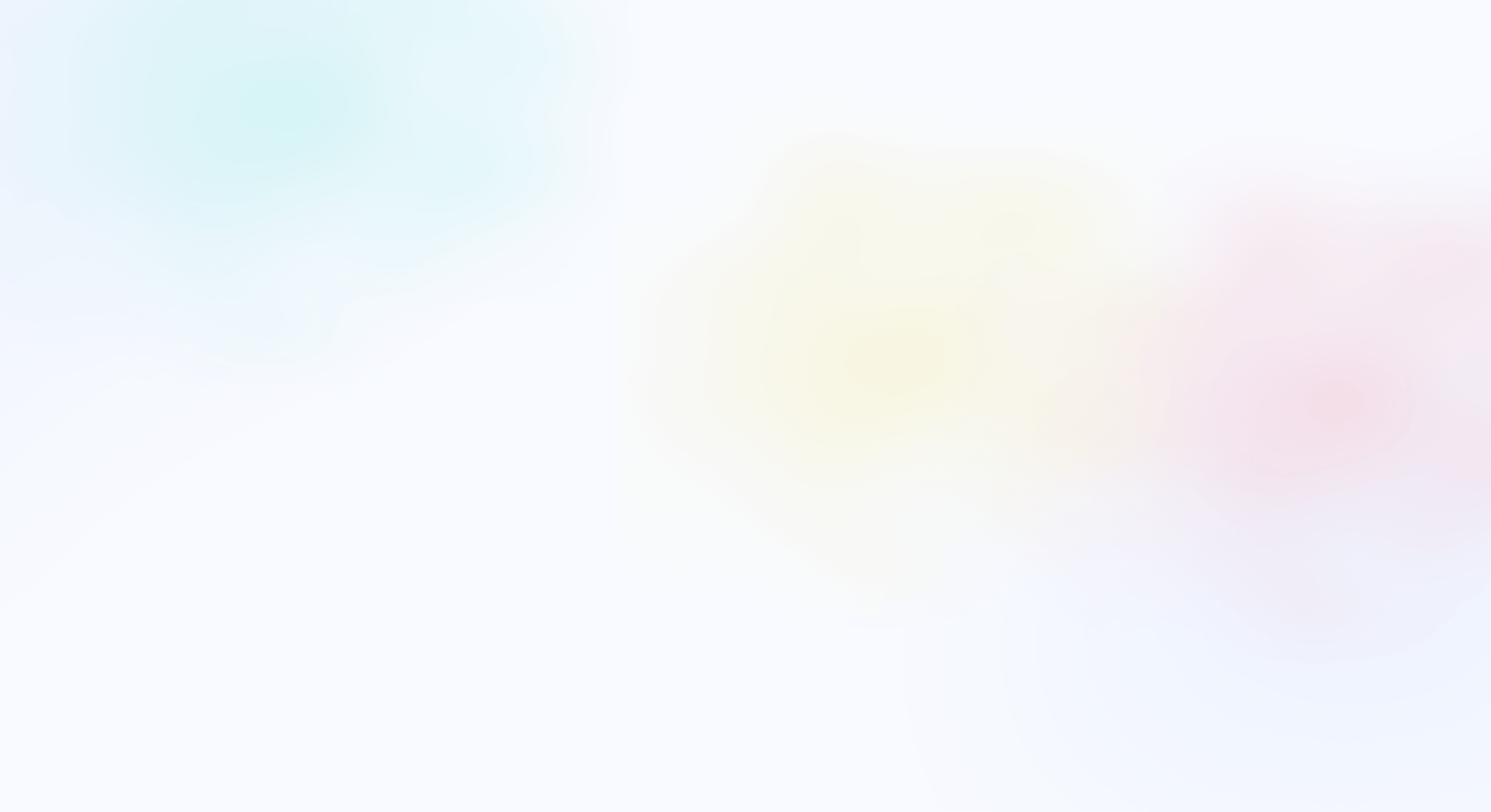 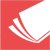 Работаем по обновленным ФГОС
Серия курсов повышения квалификации
Составляющие функциональной грамотности
Финансовая грамотность – это знание и понимание финансовых понятий, рисков, а также навыки, мотивация и уверенное применение таких знаний для принятия эффективных решений, направленное на улучшение финансового благосостояния человека и общества, обеспечивающее участие в экономической жизни.
Креативное мышление – способность продуктивно участвовать в процессе выработки, оценки и совершенствования идей, направленных на получение инновационных и эффективных решений, и/или нового знания, и/или эффектного выражение воображения.
Глобальная компетентность - способность изучать глобальные и межкультурные проблемы, понимать и ценить различные мировоззрения и точки зрения, успешно и уважительно взаимодействовать с другими и принимать меры для коллективного благополучия и устойчивого развития.
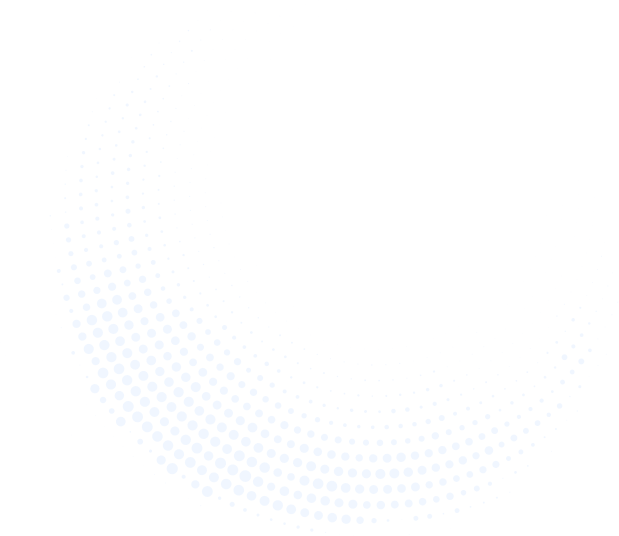 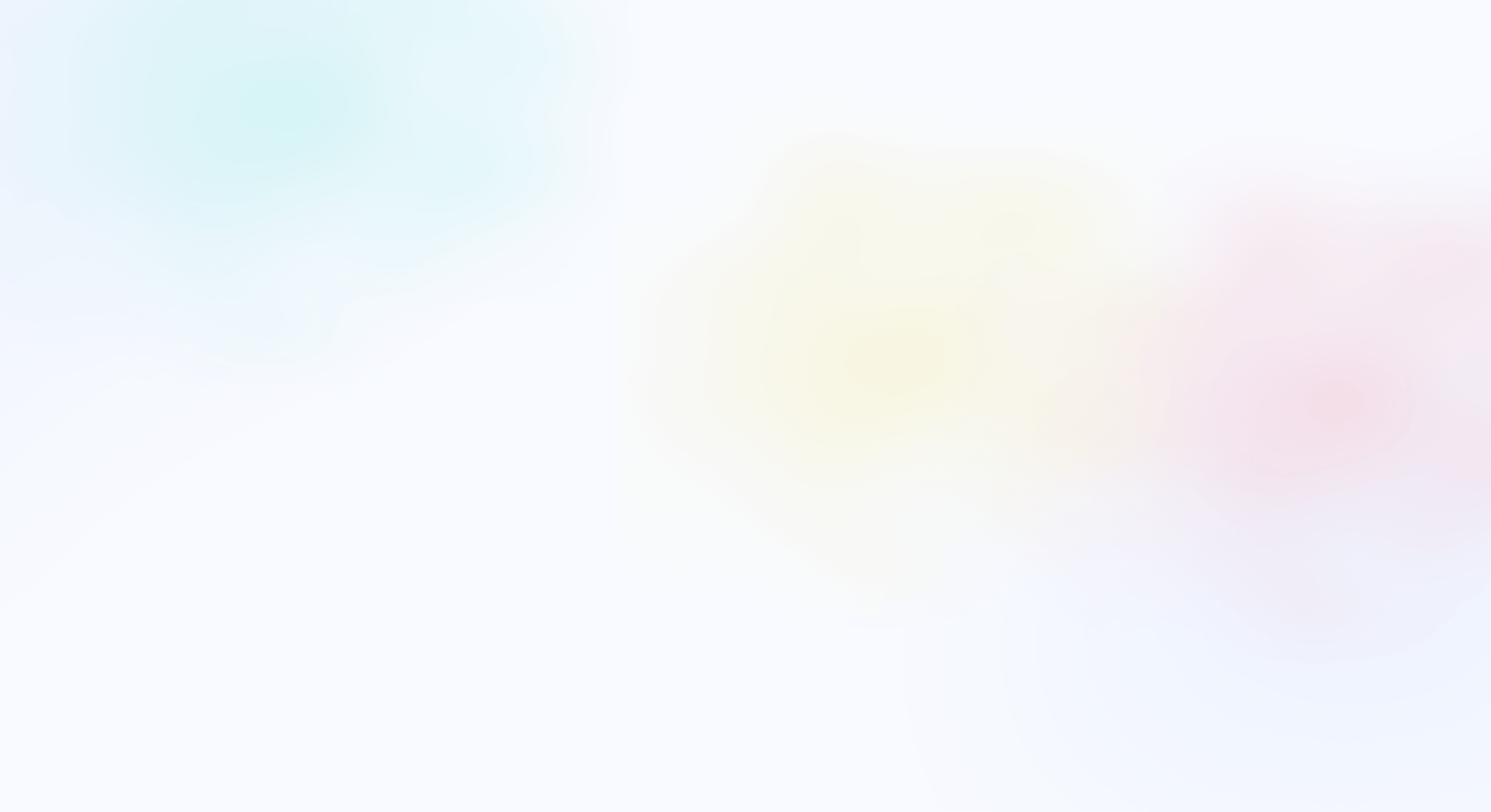 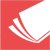 Работаем по обновленным ФГОС
Серия курсов повышения квалификации
Формируем функциональную грамотность на уроках
Эффективные педагогические практики:
создание учебных ситуаций, инициирующих учебную  деятельность учащихся, мотивирующих их на учебную  деятельность и проясняющих смыслы этой деятельности
учение в общении, или учебное сотрудничество, задания  на работу в парах и малых группах
поисковая активность - задания поискового характера,  учебные исследования, проекты
оценочная самостоятельность школьников, задания на  само- и взаимооценку: приобретение опыта – кейсы, ролевые  игры, диспуты, требующие разрешения проблем, принятия  решений, позитивного поведения
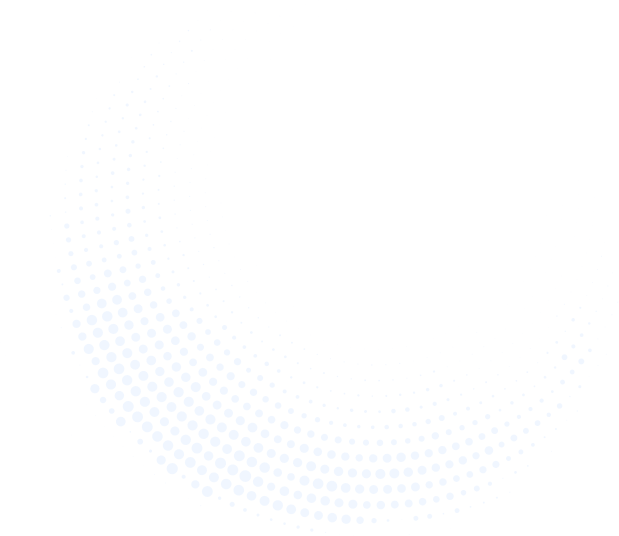 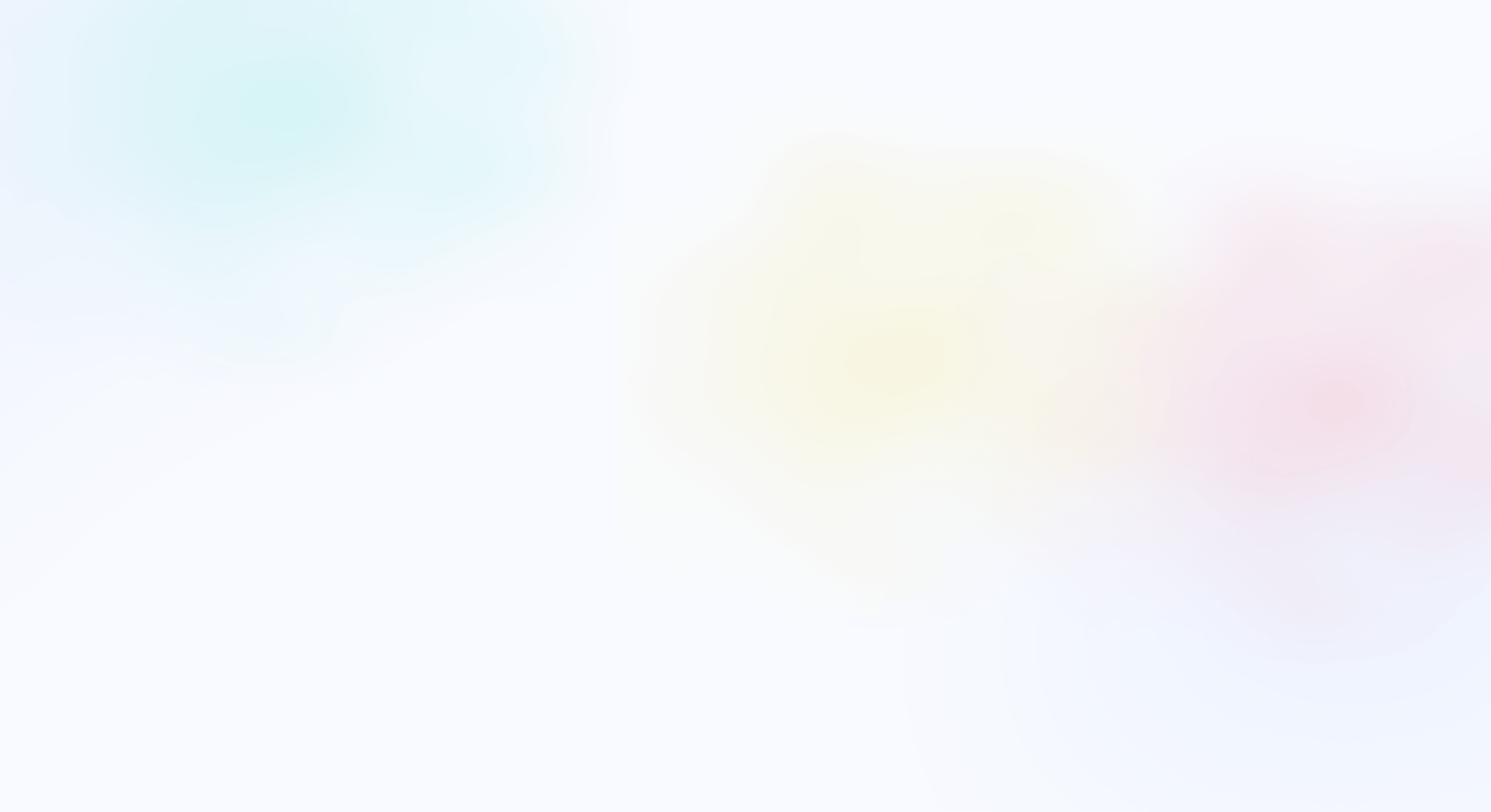 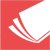 Работаем по обновленным ФГОС
Серия курсов повышения квалификации
Ресурсы УМК и учебных пособий
Многие задания в учебниках и пособиях шлейфа направлены на формирование  функциональной грамотности, поскольку, по сути, это метапредметные результаты обучения:
Работа с текстом
Опорный конспект
Работа с информацией в нетекстовом виде
Задания:
объясните...
предложите способ...
приведите пример...
сформулируйте...
Контекстные задачи
Разделы учебника  «Биология охраны природы» и т.п.
Естественнонаучный эксперимент в школе и дома. Проектная и исследовательская деятельность
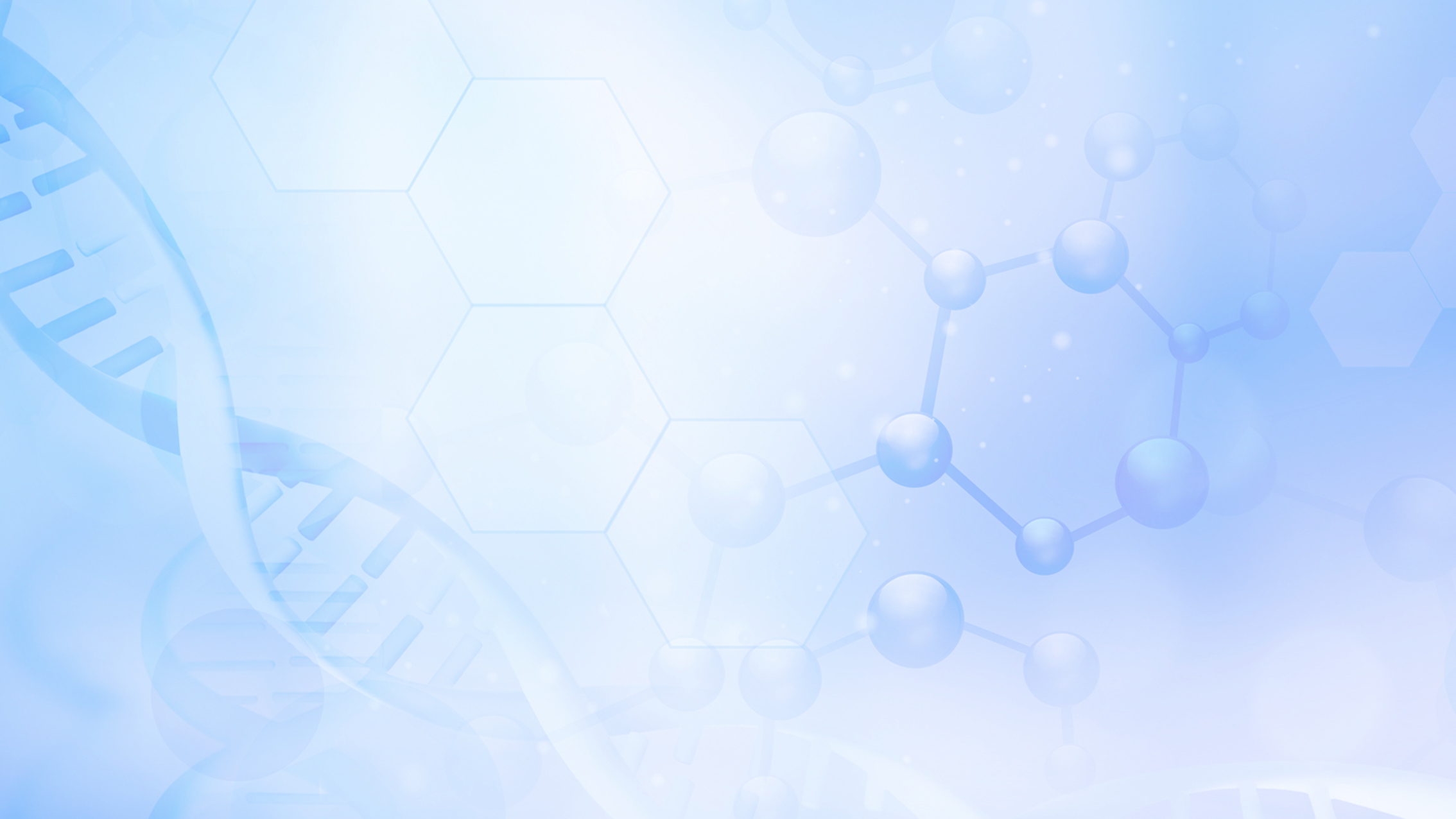 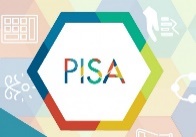 естественных наук
Задания формата PISA
Естественнонаучная грамотность (ЕНГ) - способность применять естественнонаучные знания и умения в реальных жизненных ситуациях, в том числе в случаях обсуждения общественно значимых вопросов, связанных с практическими применениями достижений естественных наук
Три основные группы умений:

• научное объяснение явлений на основе имеющихся знаний; 
• применение методов естественнонаучного исследования;
 • интерпретация данных и использование научных доказательств для получения выводов
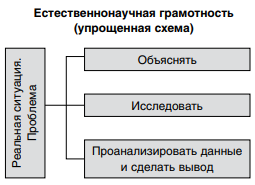 8
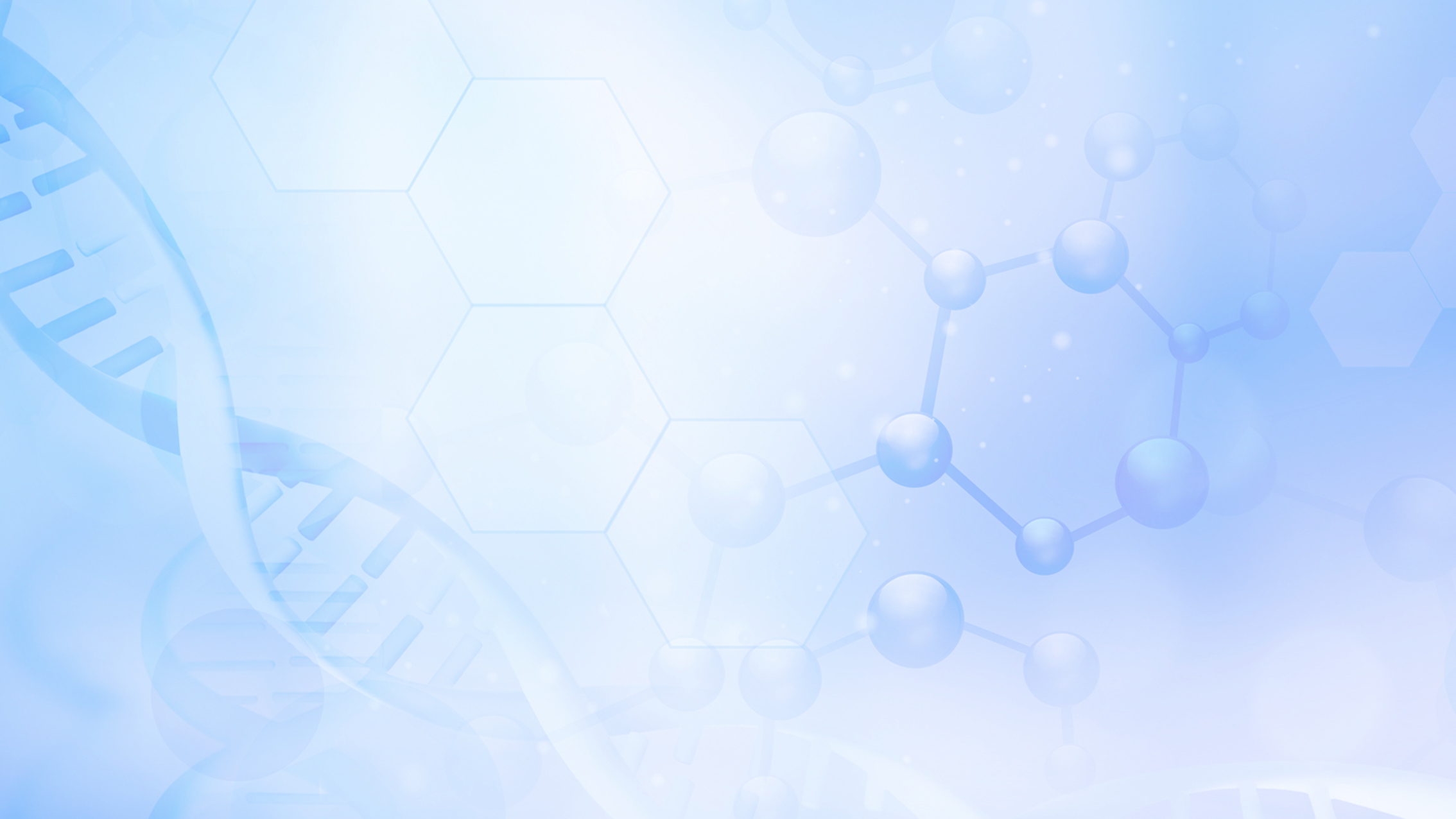 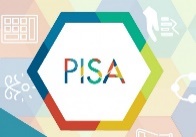 Задания формата PISA
Группы планируемых результатов: 

распознавание изученных явлений и их основных свойств; 
описание явлений и анализ их свойств с использованием моделей, понятий, величин, закономерностей и законов;
использование изученных явлений и законов при решении задач
В части требований к предметным образовательным результатам и ряду метапредметных результатов имеет место фактическое совпадение требований ФГОС ООО и компетенций ЕНГ
9
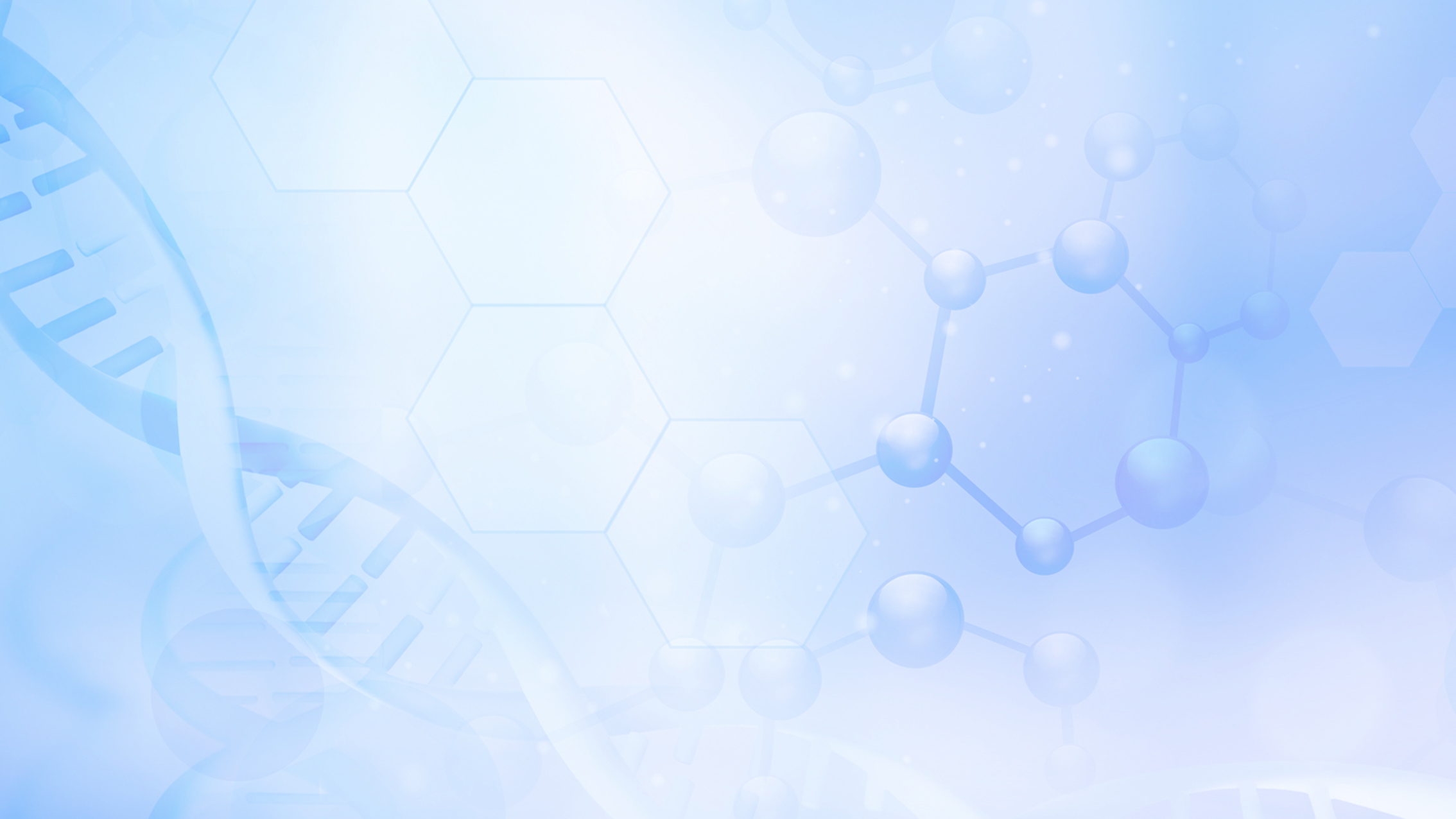 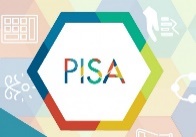 Компетенции ЕНГ
Задания формата PISA
Научное объяснение явлений
Применить соответствующие естественнонаучные знания для объяснения явления 
Распознавать, использовать и создавать объяснительные модели и представления 
Делать и научно обосновывать прогнозы о протекании процесса или явления 
Объяснять принцип действия технического устройства или технологии
Понимание особенностей естественнонаучного исследования
Распознавать и формулировать цель данного исследования 
Предлагать или оценивать способ научного исследования данного вопроса 
Выдвигать объяснительные гипотезы и предлагать способы их проверки 
Описывать и оценивать способы, которые используют учёные, чтобы обеспечить надёжность данных и достоверность объяснений
Интерпретация данных и использование доказательств для получения выводов
Анализировать, интерпретировать данные и делать соответствующие выводы 
Преобразовывать одну форму представления данных в другую 
Распознавать допущения, доказательства и рассуждения в научных текстах 
Оценивать c научной точки зрения факты и доказательства из различных источников
10
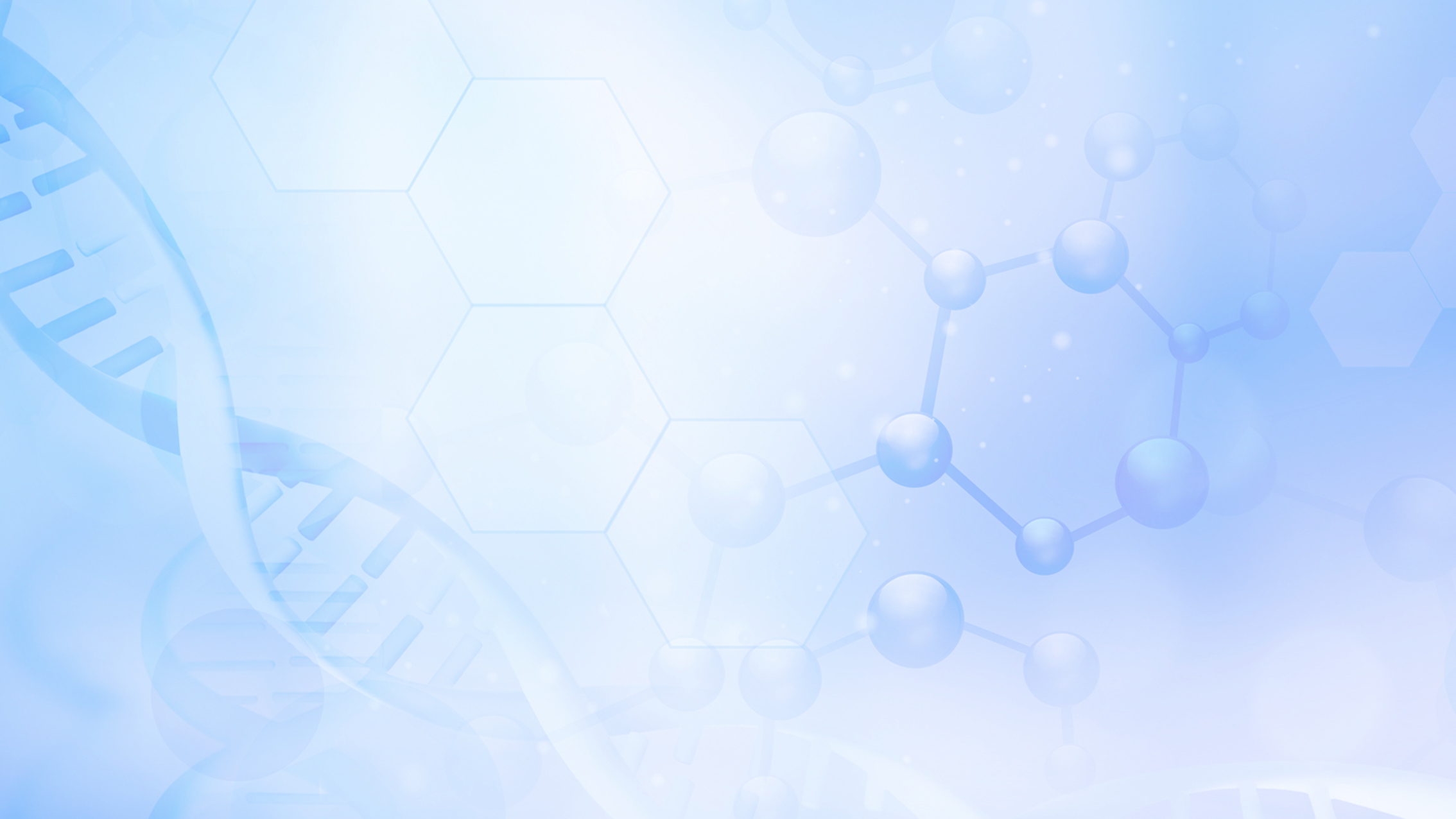 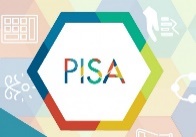 Типы научного знания
Задания формата PISA
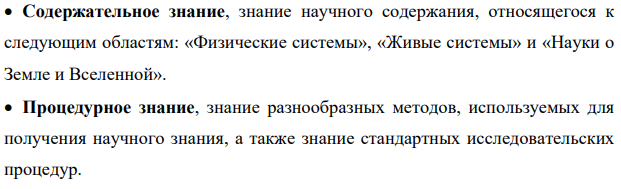 Контексты: 
• здоровье; 
• природные ресурсы; 
• окружающая среда; 
• опасности и риски;
• связь науки и технологий.
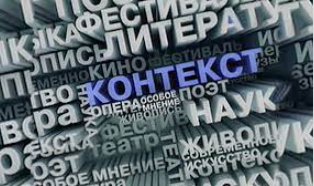 11
естественных наук
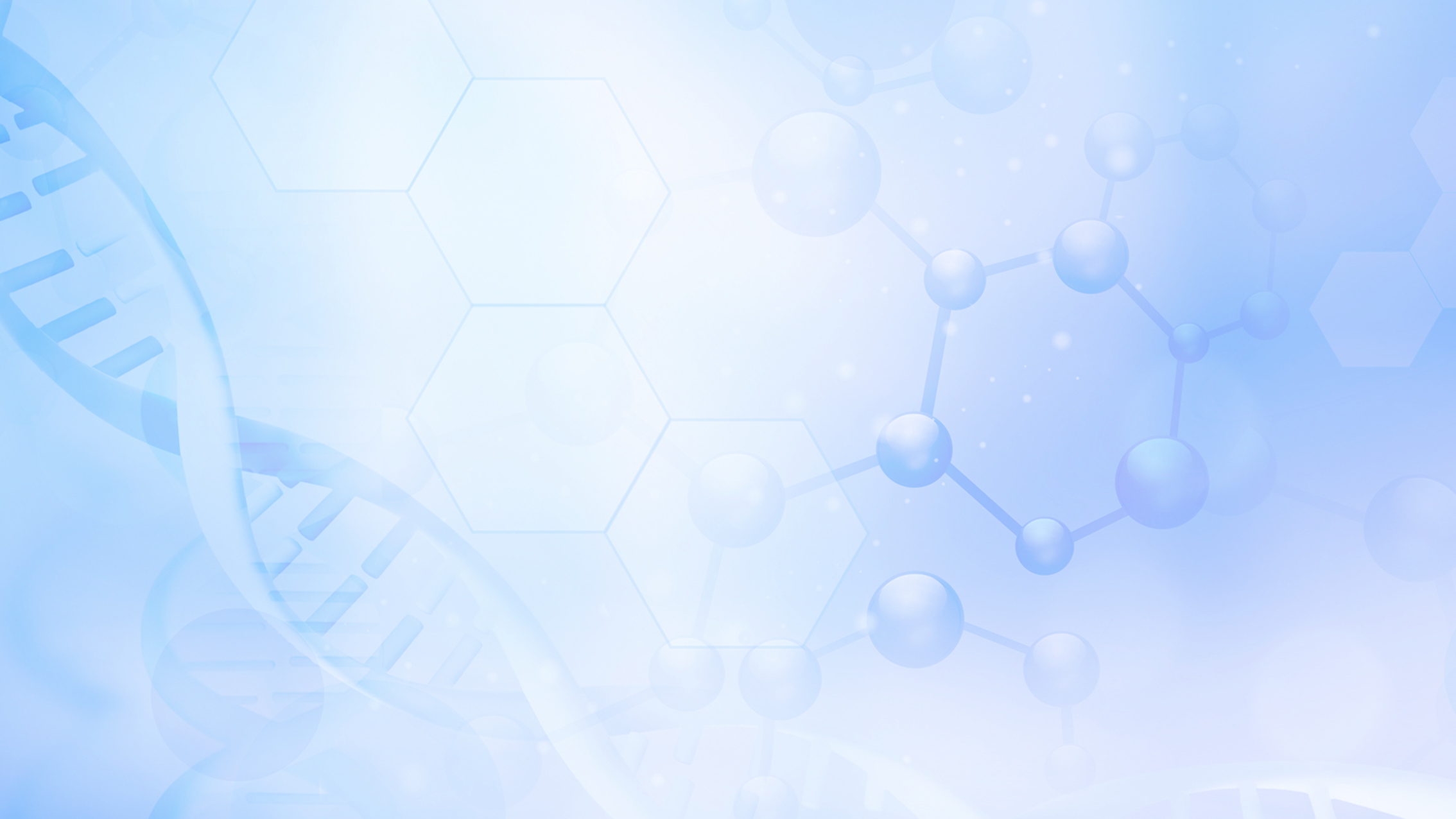 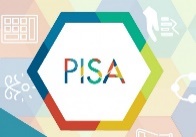 Задания формата PISA
Мотивация обучающихся на развитие естественнонаучной грамотности
Для чего мне нужна (если не для поступления/ профессии)
биология, химия, физика, география, астрономия
1 уровень:
Как применяется в жизни?
Как применить в своей жизни?
2 уровень:
быстрая обработка информации
аналитика, критическое мышление
логика в жизни (применение)
защита от манипуляции (информационное, психологическое манипулирование, фейк-ньюс)
3 уровень:
в профессиональном обучении
в будущей профессии
12
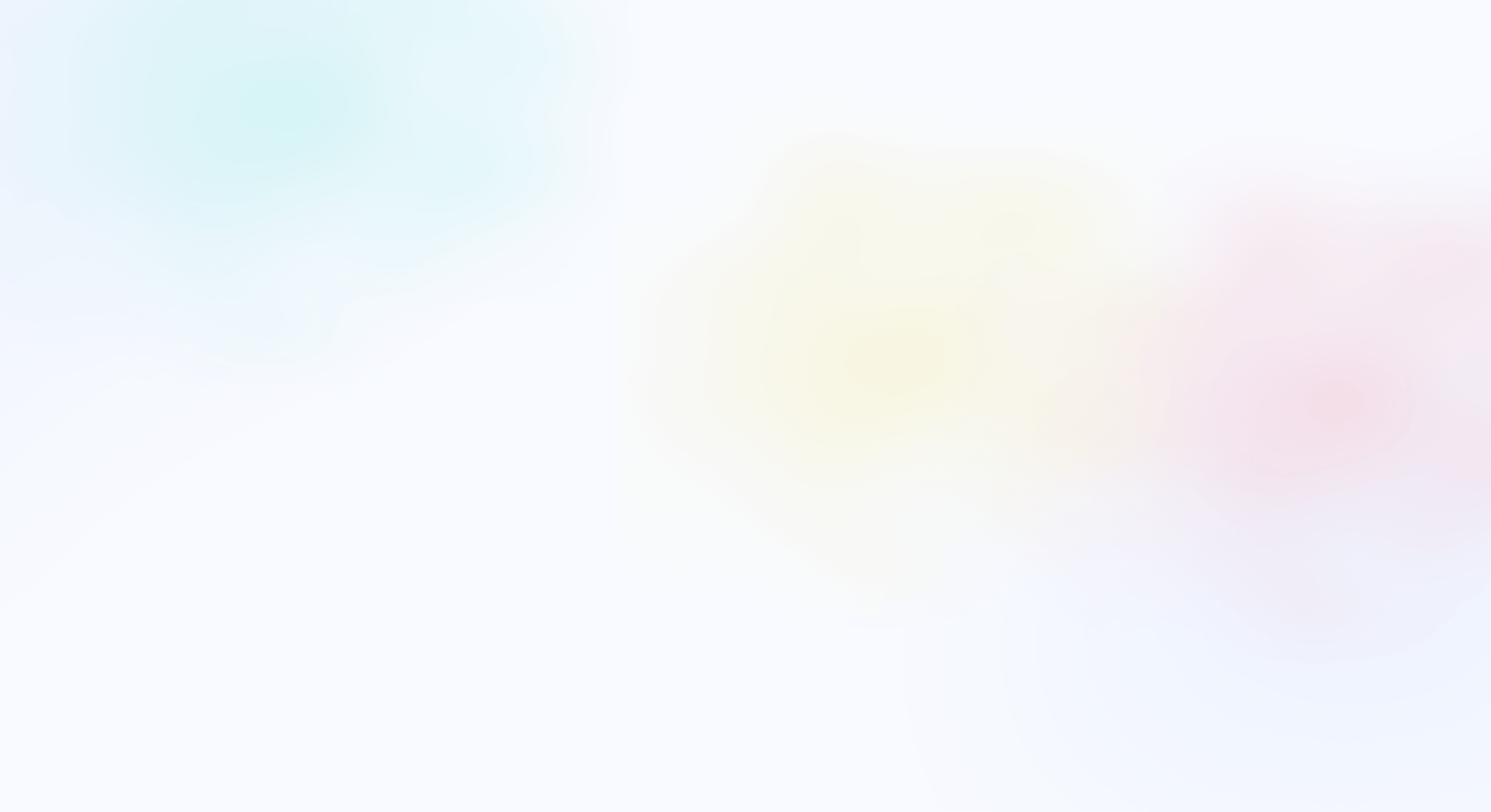 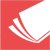 Работаем по обновленным ФГОС
Серия курсов повышения квалификации
Формирование функциональной грамотности при обучении биологииЧасть 1. Место функциональной грамотности в образовательном процессе школы
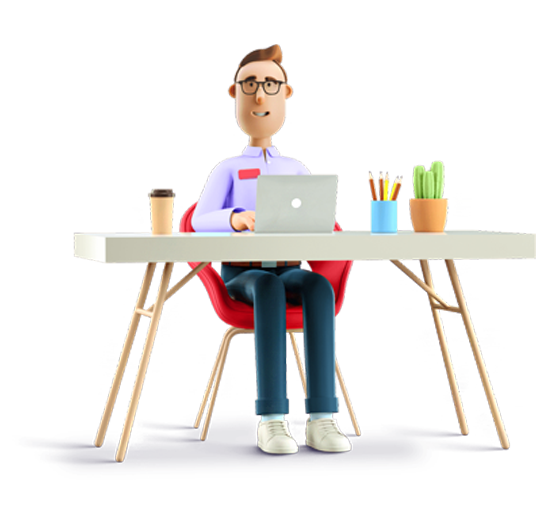 Мерщиев Александр Валерьевич 
кандидат биологических наук,
финалист конкурса «Учитель года Москвы – 2019», 
руководитель проектов АО «Академия «Просвещение»
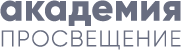 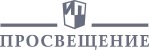 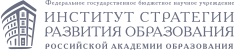